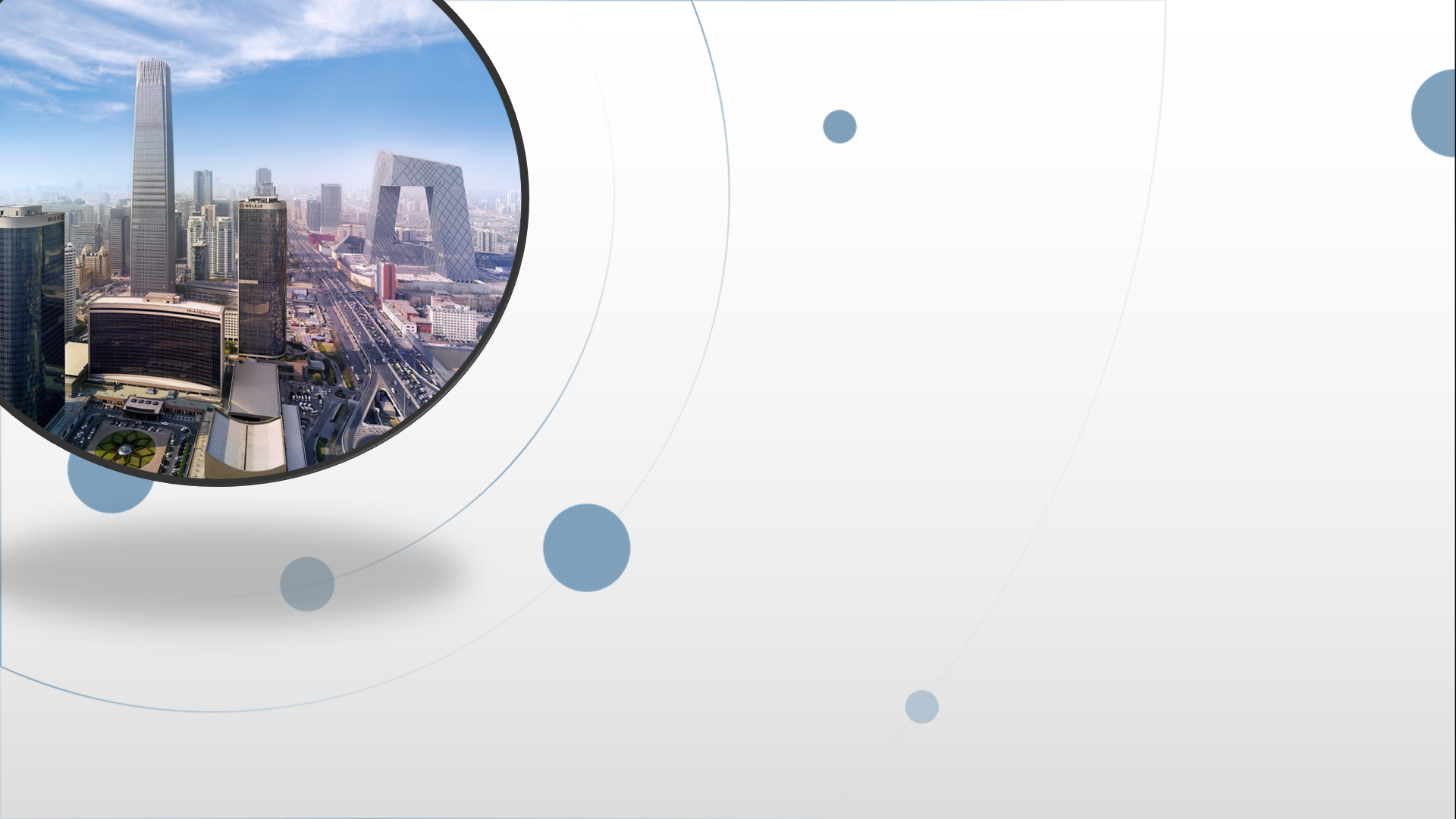 朝阳区线上课堂·高一年级英语
必修（一）Unit 2 词汇&语法复习（1）
外经贸附中   戴轶
学习目标：
学生能够在上下文语境中理解并运用：gather，crowd，crash，和sharp四个词汇。
学生能够在上下文语境中理解并运用定语从句。
学法指导：
在认真学习目标词汇和语法使用形式的基础上，务必关注上下文语境，体会句子和文段所传递的意思。
1. gather  v.
聚集；集合；召集；搜集；收集，收拢（分散的东西）
A crowd soon gathered.
Gather round and listen, children.
Give me a moment to gather my notes together.
搜集，采集（植物，水果等）；捡拾或收割庄稼
They are gathering mushroom in the field
理解某事物；得出结论
I gather you want to see the director.
增加（某事物）
The darkness is gathering.
2. crowd n. v.  crowded adj.
V. 聚集在（某人）周围
People crowded round to get a better view.
充满（某空间）
Tourists crowded the pavement.
（指想法等）大量涌现；大批涌入
Memories crowded in on me.
Supporters  crowded through the gate into the stadium.
施加压力；逼迫
Don’t crowd me: give me time to think!
N. 人群；观众，听众    
A crowd had already collected outside the embassy gate.
 
Adj. 拥挤的，繁忙的，（被某事物占满的） 
We had a very crowded schedule on the trip.
3. crash v.
突然倒下，撞击（某物）发出声响；（使某物）猛撞
The rocks crashed down onto the car。
The plane crashed into the mountain.
发出巨响
The thunder crashed.
（指企业，政府等）突然倒台，崩溃
The company crashed with debts of $2 million.
在临时床铺上睡觉
Mind if I crash out on your floor tonight.
4. sharp adj.
锋利的；尖锐的   He got a sharp knife.
急转的，陡峭的; 急剧的  There is a sharp rise in crime.
轮廓鲜明的；明显的；清晰的  The TV picture isn’t very sharp.
灵敏的；敏锐的；机智的
He has a sharp sense of smell.
It is very sharp of you to notice that detail straight away.
V.sharpen  The  incident has sharpened public awareness of the economic crisis.
Adv. 严厉地，毫不客气地  “No way,” the couch relied sharply.
学案词汇答案：
1. Complete the sentences with the correct form of the words below. 
  1）gathered      2)sharp      3)sharply      4) crashed      5) crowded 
  6 ) crowd
2. Make sentenes
1）On New Year’s Eve, the whole family gathered round the table to         make dumplings.
2 ) Gratitude crowded in on me.
3 ) There is a sharp contrast between advantanges and disadvantages.
语法复习之定语从句
Read the sentences. Circle the relative pronouns and underline the relative clauses. What do these relative pronouns refer to?
1. The underdog is an athlete who seems to have little chance to win. 
2. It is a person who seems least likely to succeed in a competition. 
3. When we weren’t playing on the court which was next to our building, we were watching a game on TV. 
4. He didn’t know he’d soon get the chance that he’d been waiting for. 
5. They were playing The Bears, a team whose record was perfect.
总结：定语从句起修饰作用。被定语从句修饰的名词叫先行词，引导定语从句的词叫关系词。
关系词有关系代词和关系副词
关系代词：在定语从句中做主语，宾语或定语
who, whom, that
who在定语从句中做主语指人， whom作宾语指人，that既可做主语又可作宾语，可以指人也可以指物
Is he the man who/that wants to see you?
He is the man whom/that I saw yesterday.
whose用来指人或物作定语
They rushed over to help the man whose car had broken down.
Please pass me the book whose color is green.
which，that所代替的先行词是事物，在从句中做主语，宾语
The package which/that you are carrying is about to come unwrapped.
语法复习之定语从句
Does a relative clause always need the relative pronoun? In which sentences can we leave out that ,which or who in relative clauses?
All the extra hours that he’d spent practising alone paid off.
Paul was a player who had  a strong desire to play for the team.
Paul didn’t know he’d soon get the chance that he’d been waiting for. 
Bogues was only 1.6 metres tall, which made him the shortest player ever in the NBA.
总结：关系代词在定语从句中做宾语时可以省略。
定语从句练习答案：
1. 1.) Paul was a player who had  a strong desire to play for the team.
2.) His favourite player was a guy who was only 1.6 metres tall.
3.) He played in the team whose name is “The Lions”.
4.) He helped his team win the game which was a tough one.

2. 1.) I enjoy doing sports that can strengthen my muscles.
2.)  I like meeting people who enjoy running.
3.)  I often listen to music which can make you feel good.
4.)  I have a friend whose parents are teachers.
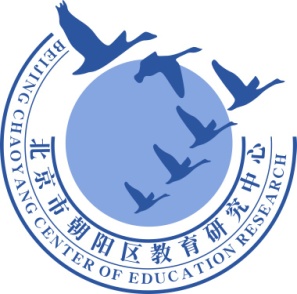 谢谢您的观看
北京市朝阳区教育研究中心  制作